The Difference inchurches of Christ
ONE Difference: BIBLE AUTHORITY
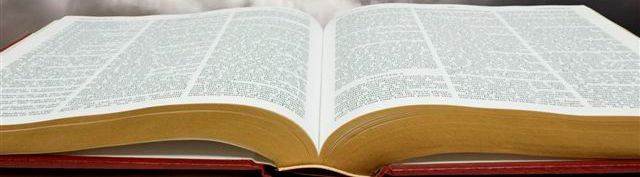 Richie Thetford									              www.thetfordcountry.com
The Difference in churches of Christ
The mission of the church
Matthew 18:11
1 Timothy 3:15
John 14:6
Authority of Christ is very important
Matthew 28:18-20
Colossians 3:17
The Bible is clear on how to bring souls to Christ
Richie Thetford									              www.thetfordcountry.com
The Difference in churches of Christ
Issues that divide churches of Christ:
April 18th	 Thursday		Bible Authority
April 19th	 Friday		Expediency
April 20th	 Saturday		Fellowship Halls and Entertainment
April 21st		 Sunday		Church Benevolence
April 21st	 	 Sunday		Church Cooperation
Richie Thetford									              www.thetfordcountry.com
The Difference in churches of Christ
The Bible Teaches:
The church’s work is to help ONLY the “saints”
Individuals will stand before the judgment
2 Corinthians 5:10
Matthew 25:31-46
A good work must be something that has been approved of by God
2 Timothy 3:16-17
Galatians 6:1-10
Richie Thetford									              www.thetfordcountry.com
The Difference in churches of Christ
Know the Truth, Practice the Truth
John 8:32
Act according to what Jesus taught to be right,not what man teaches to be acceptable!
“Buy the truth, and do not sell it, alsowisdom and instruction and understanding”
Proverbs 23:23
Richie Thetford									              www.thetfordcountry.com
The Difference in churches of Christ
Set our hearts on pleasing God above all!
“Do not think that I came to bring peace on earth. I did not come to bring peace but a sword. For I have come to 'set a man against his father, a daughter against her mother, and a daughter-in-law against her mother-in-law‘; and 'a man's enemies will be those of his own household.’ He who loves father or mother more than Me is not worthy of Me. And he who loves son or daughter more than Me is not worthy of Me.”
Matthew 10:34-37
Richie Thetford									              www.thetfordcountry.com